YOU ARE INVITED
BIRTHDAY  PARTY
BENDJAMIN GIMSON
TH
30
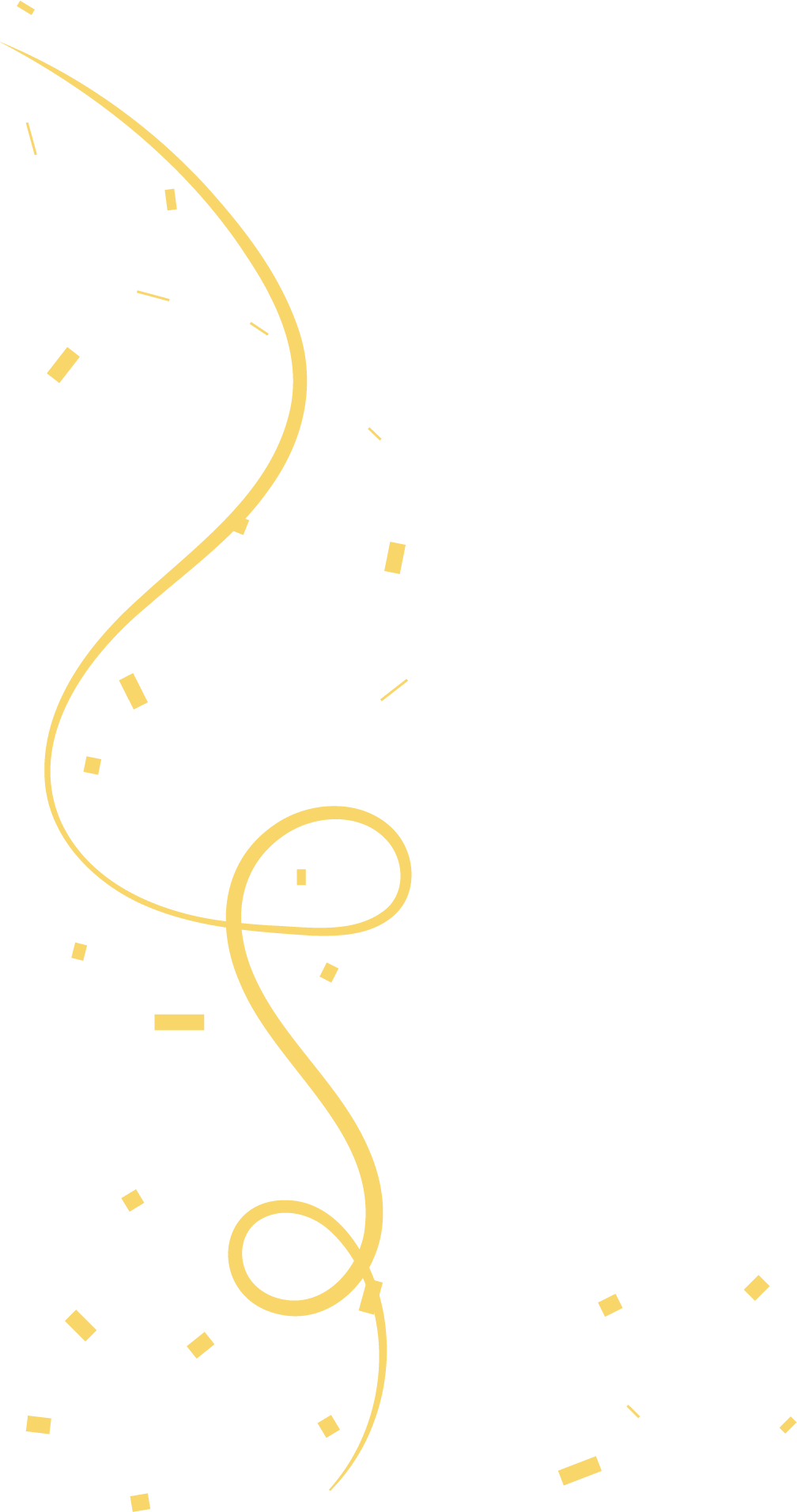 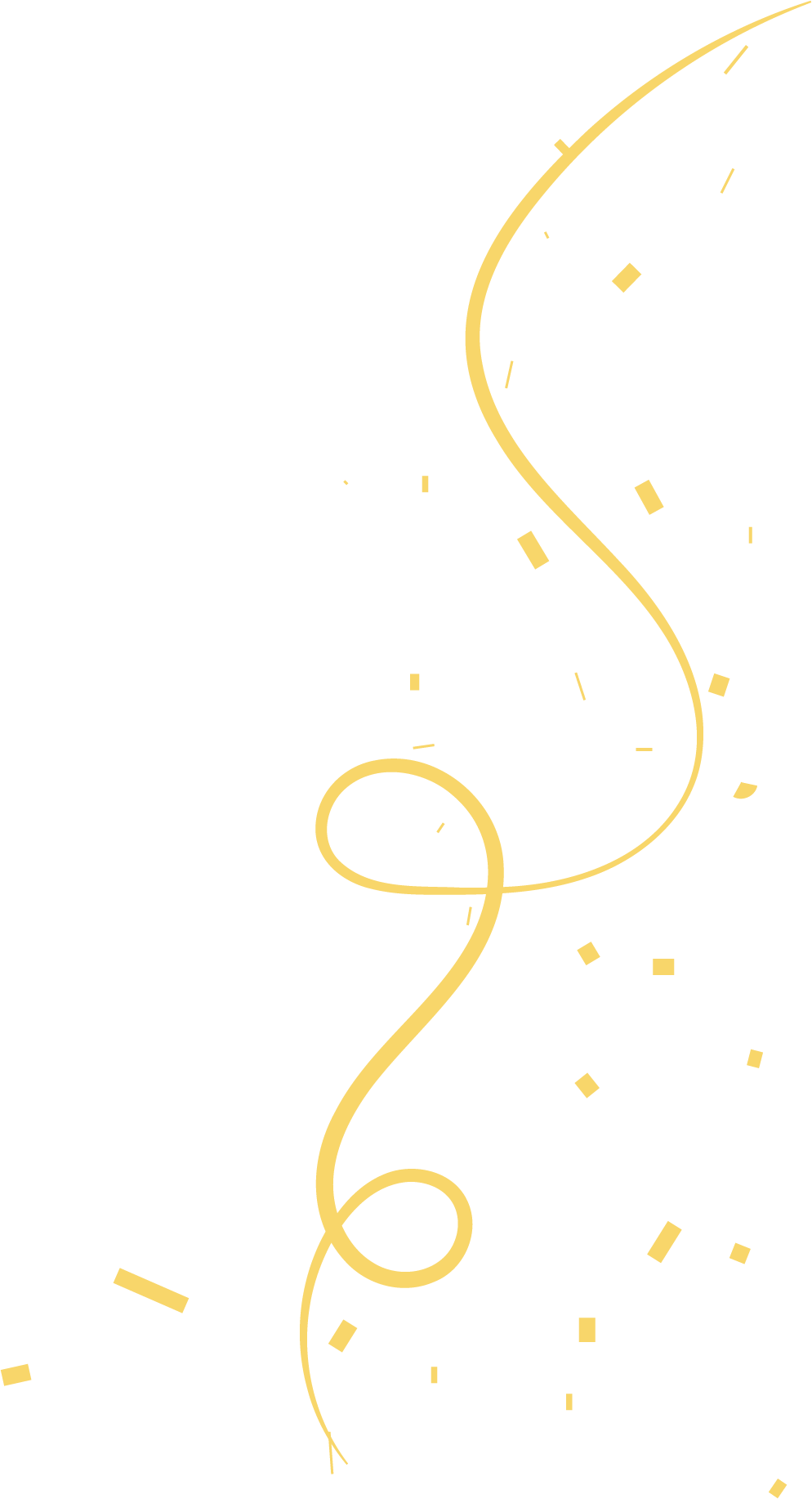 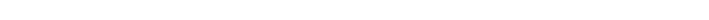 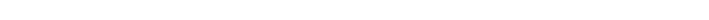 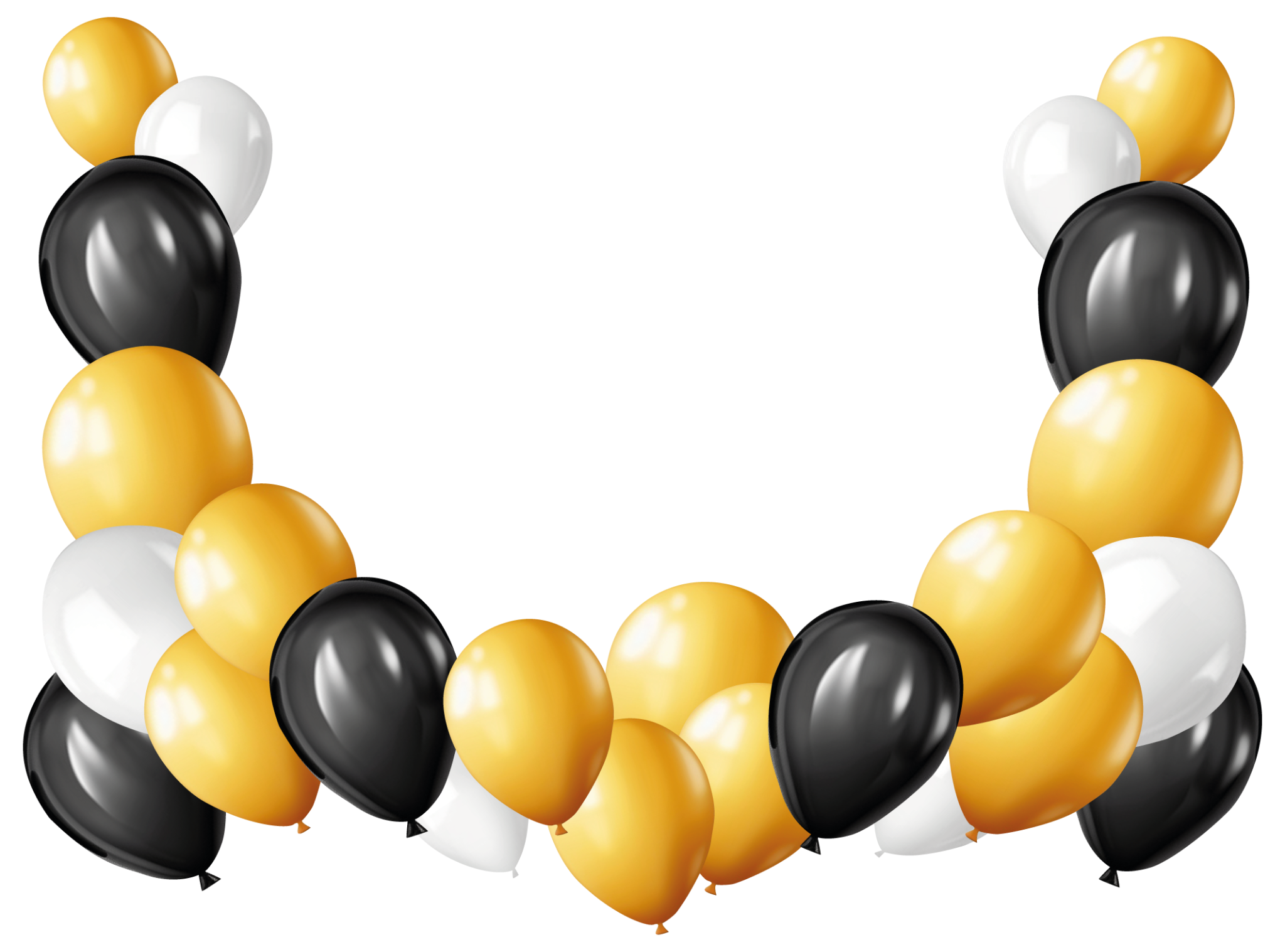 30.03.2025
163 ANYWHERE ST., ANY CITY, ST 14785
THE BIRTHDAY BOY NEEDS YOUR
 HELP TO MAKE HIS PARTY AS MEMORABLE 
AS IT COULD POSSIBLY BE!
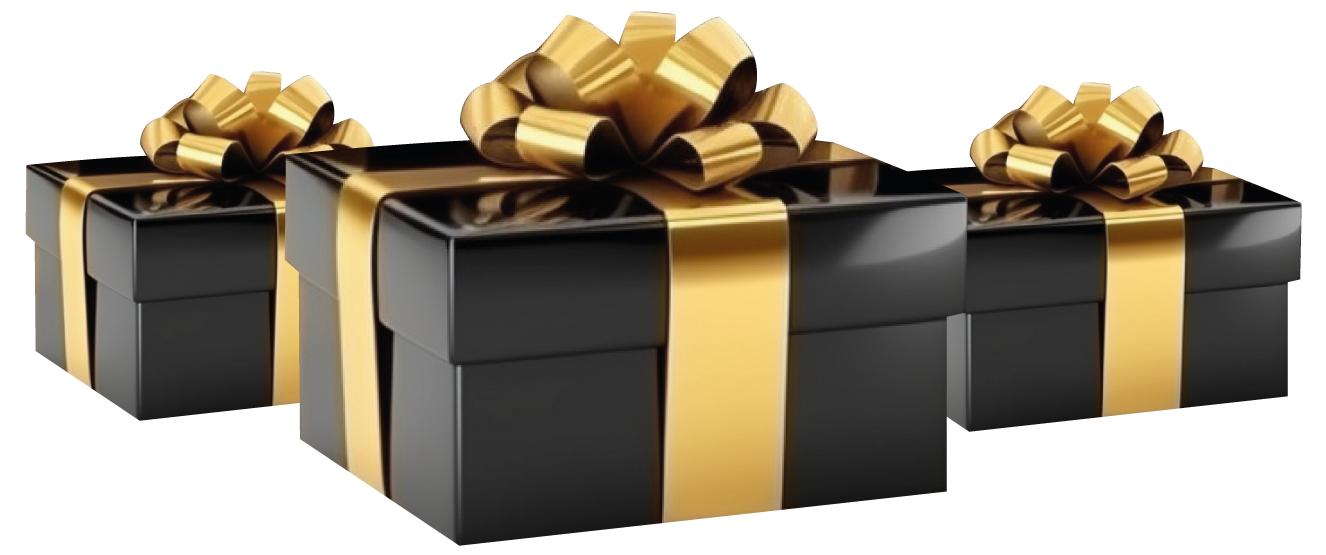